わかもの・就職氷河期世代対象
就職に役立つ教養講座
事前予約制
ハローワーク津幡へも
WEB配信
＜ 講義内容 ＞
・ どうする　面接
　　　　　　　　面接対策　こんな時はどうします！？
・ 採用されるための　志望動機のつくり方
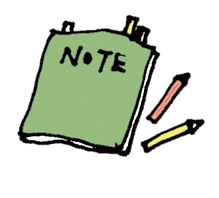 令和6年 ７月19日（木）
１3時45分～１５時1０分予定（受付１３時３０分～）
【 場　 所 】　ハローワーク金沢３階　大会議室
【 対象者 】　ハローワークに登録している56歳までの方
　　　　　　　　　　（生年月日が昭和４３年４月２日以降の方）
【 定 　員 】　50名　　
【 持ち物 】　筆記用具、雇用保険受給資格者証（お持ちの方）
【問い合わせ／申込み先】 下記申込書をご提出いただくか、電話にてお申し込みください。
ハローワーク金沢　　わかもの支援コーナー　就職氷河期世代支援コーナー
　　　　　　　　☎０７６－２５３－３０３２　（平日８：３０～１７：１５）
キ リ ト リ
就職に役立つ教養講座（７月19日(木)開催分）参加申込書